Мама, поиграй  со  мной!!!
Что моему  ребёнку сейчас  нужно?
Обязательно должны быть!!!
Игрушки из реальной жизни.
    Кукольное семейство (может быть и семья  зверюшек), кукольный домик, мебель, посуда, машины, лодка, касса, весы, медицинские и парикмахерские принадлежности, часы, стиральные машины, плиты, телевизоры, мелки и доска, счёты, музыкальные инструменты, железные дороги, телефон и т.д.
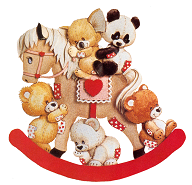 Игрушки, помогающие "выплеснуть" агрессию.
    Солдатики, ружья, мячи, надувные груши, подушки, резиновые игрушки, скакалки, кегли, а также дротики для метания и т.д.
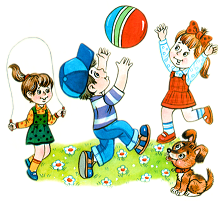 Игрушки для развития творческой фантазии и самовыражения. Кубики, матрёшки, пирамидки, конструкторы, азбуки, настольные игры, разрезные картинки или открытки, краски пластилин, мозаика, наборы для рукоделия, нитки, кусочки ткани, бумага для аппликаций, клей и т.д.
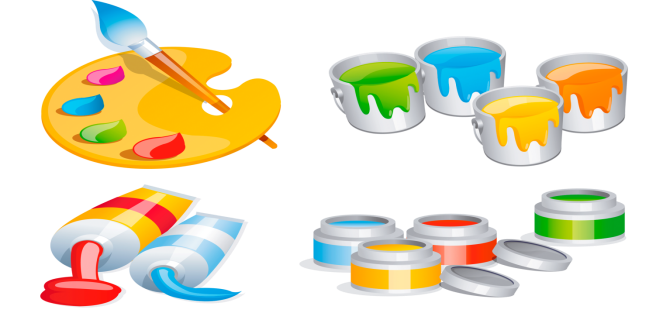 А  какая  игра развивает  моего  ребёнка?
2-3 (символические, ситуативные  ролевые  игры, творческие игры с  красками, пластилином, бумагой, игры  основанные  на  моторике)
 для  3–4 лет игры-экспериментирования, несложные сюжетные самодеятельные, разнообразные обучающие, досуговые осваивается  роль в  игре, предлагайте  ребёнку  новые  необычные  роли, обсуждаёте поведение персонажей.
 4-6 лет игры «вместе, дружно» и т.п. Можно пояснять и разучивать пословицы, поговорки на эту тему (вместе – мы сила), это коллективные игры, прятки, жмурки, горелки), привлекать к совместной деятельности: «иди ему помоги», «давайте все вместе». 
К 6  годам в сюжетно-ролевых играх дети отображают события общественной жизни, формируется система взаимоотношений между детьми, их взаимные привязанности, симпатии.
Регулярность!!!
Составить  расписание  на пять  на  каждый  день, НАЙТИ 15-30  минут, и неуклонно следовать  своему  графику!!!
89141213612anyuta.mylnikova@yandex.ru
Спасибо за  внимание!!!